Electronics
Topic 4: Capacitors
Assumed prior learning
05_01_00
05_01_02
05_02_01
05_03_01
05_04_01
[Speaker Notes: Note for navigation on site: 
This information needs to be taken into account and needs to stated on the LMS, perhaps as part of the introduction?]
Outcomes
By the end of this unit the learner will be able to:
Perform calculations with capacitors involving voltage, capacitance and charge
Explain what a capacitor’s time constant is
Calculate or experimentally demonstrate a capacitor’s time constant
Unit 4.2: Capacitor Characteristics
Introduction
Capacitors may seem simple, but they have some really interesting and useful characteristics and properties which we will start to explore in this unit.
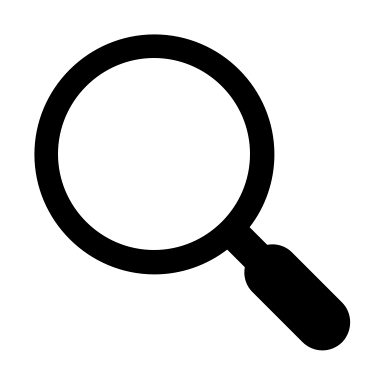 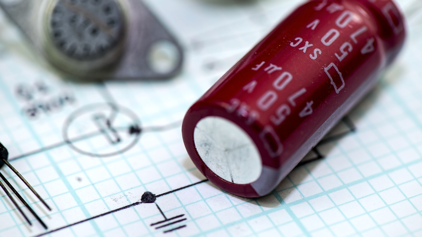 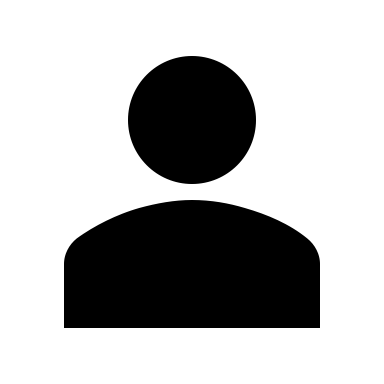 Click the button to learn a bit more about passive components.
Learn more about passive devices
Increasing Capacitance
Remember there are three things we can do to increase the amount of charge that a capacitor can store.
Increase the surface area of the plates
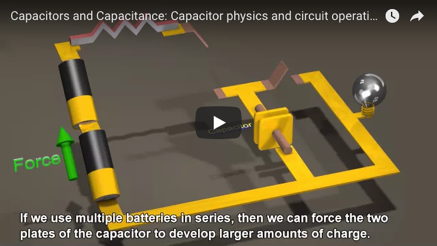 1
2
Add a dielectric material
Decrease the distance between the plates
3
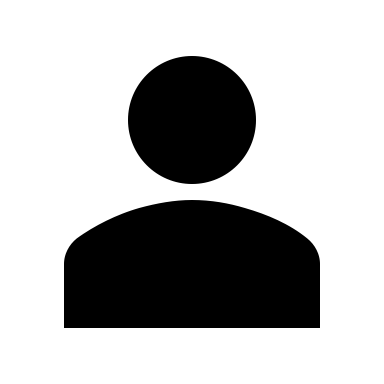 Watch the video for a wonderful explanation of all this.
[Speaker Notes: Youtube video: URL = https://www.youtube.com/watch?v=otQGdPLyF3w

Play video full screen]
What is Capacitance Really?
We noted in the last unit that Capacitance (C) is the capacity of a capacitor to store charge and is measured in Farads (F).
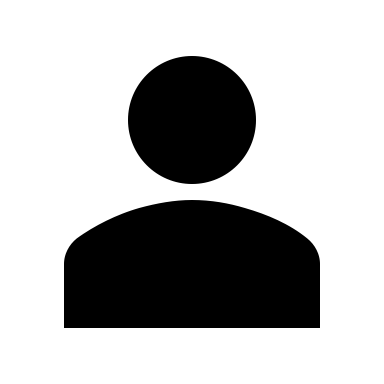 Watch the video to learn more about capacitance and what it means.
Img02
[Speaker Notes: Img02 = screenshot of Vid01 (see brief). Play video full screen]
Calculating charge
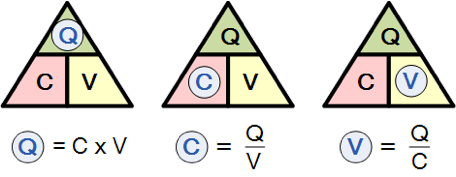 We can see from the relationship between charge, capacitance and voltage that
Given a fixed capacitance the amount of charge a capacitor can store will                             if we apply more voltage.
For a fixed voltage, if we use a capacitor with a bigger capacitance we will be able to store                             charge.
[Speaker Notes: Cloze questions
Correct answers are bold

Box01
Options: increase/decrease 

Box02
Options: less/more

Img03 – reproduce as is]
Question 1
If a voltage of 30V was applied to this capacitor, what charge would it hold once it was fully charged?

1
2
3
4
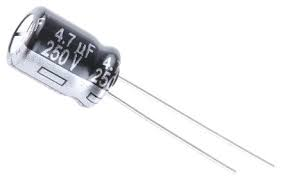 [Speaker Notes: Img03 = Image of a 4.7μF capacitor .e.g. https://encrypted-tbn0.gstatic.com/images?q=tbn:ANd9GcQIdPM7MHxHP_zBklENl9VRlMRXDW-LubKKcSiqW_YMag7kuO-NKw. 

Multiple Choice Question
Correct answer is 

Feedback]
Question 2
A capacitor has a capacitance of 3.3mF. It is connected to a 12V power source. How much charge will it store once fully charged?

1
2
3
4
[Speaker Notes: Multiple Choice Question
Correct answer is 

Feedback]
Question 3
A capacitor is connected to a 20V power supply and it is found to be holding 4,800μC of charge when fully charged. What is the capacitor’s capacitance?

1
2
3
4
[Speaker Notes: Multiple Choice Question
Correct answer is 

Feedback]
Question 4
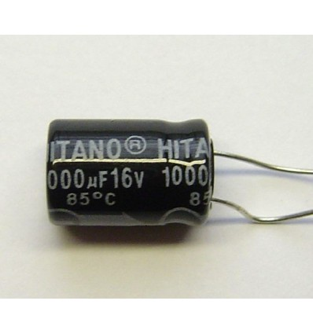 The capacitor in the picture is connected to a 20V supply. What charge will the capacitor hold when fully charged?

1
2
0μC
4
[Speaker Notes: Img04 = any image of a 1000μF 16V capacitor.

Multiple Choice Question
Correct answer is c

Feedback:

c) Well done, You noticed that this capacitor has a working voltage of only 16V. It would be damaged if connected to a 20V supply and hence would not store any charge.]
How long does a capacitor take to charge?
All those previous questions dealt with capacitors when they are fully charged. By how long does that take exactly? Time for another experiment.
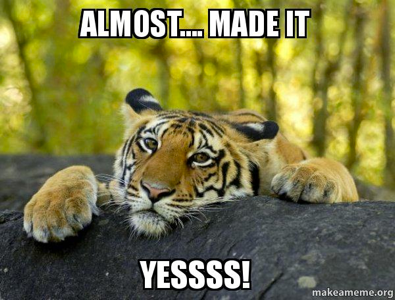 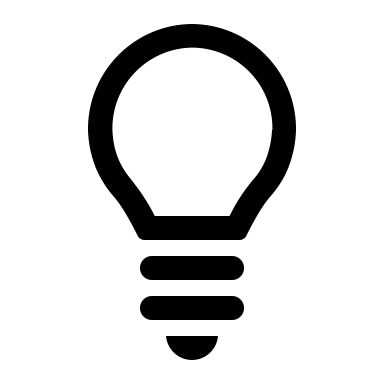 Real life is messy and in reality, capacitors are never completely charged or discharged. But most of the time we can assume that they are.
[Speaker Notes: Img05 = https://media.makeameme.org/created/almost-made-it-8d3wdm.jpg Need at fully attribute.]
Build the Circuit
To continue our exploration of capacitor characteristics, recreate this circuit from the previous unit.
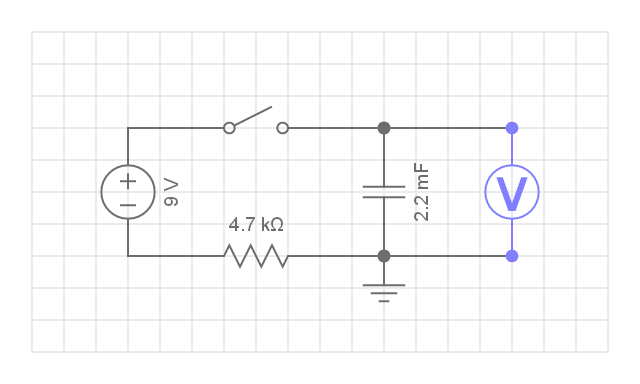 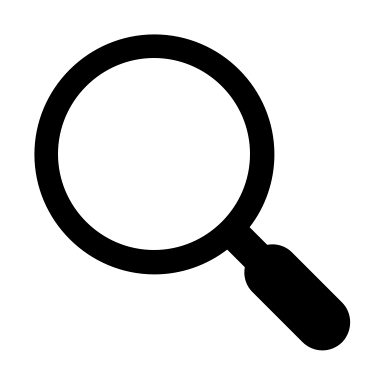 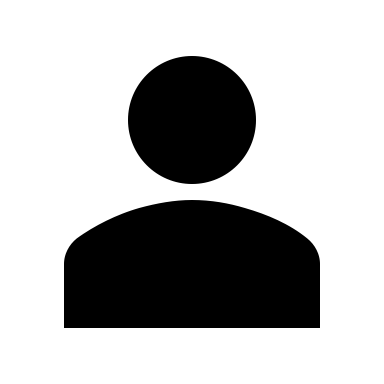 Build this circuit. Rollover or touch each symbol in the schematic to find out more. Watch the video if you need help.
Watch how to build the circuit and set up your multimeter
[Speaker Notes: Reproduce schematic image as an image with hotspots over each component. PLEASE NOTE THAT THIS DIAGRAM NEEDS TO BE REDONE AS THE CAPACITOR SYMBOL IS INCORRECT. IT SHOULD BE THE ELECTROLYTIC (POLORISED) CAP SYMBOL.

Component01 = on click present a tooltip with “This symbol represents a voltage source like a battery. Use a 9V battery.”
Component02 = on click present a tooltip with “This symbol represents a single pole, single throw switch. The switch in your kit will work like a normal light switch. Press it once and the circuit will close. Press it again and the circuit will open.”
Component03 = on click present a tooltip with “This symbol represents a voltmeter. You need to connect your multimeter in parallel across the capacitor and set it to measure voltage?
Component04 = on click present a tooltip with “This symbol represents a polorised electrolytic capacitor. Look for the component that looks like this [image of a 2200μF 16V electrolytic capacitor from the kit]. It is has a capacitance of 2200μF or 2.2mF. Because it is polarised make sure to connect the negative terminal (cathode) to the negative terminal of the battery.”
Component05 = on click present a tooltip with “You need a 4.7KΩ resistor for this circuit.”

Hide tooltip on clicking away from component or another component.

Button01 = play vid02 (see brief) full screen]
Take a picture
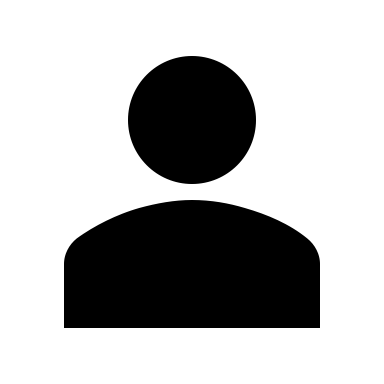 Take a picture of your completed circuit and upload it to your online portfolio.
Choose image
Upload
[Speaker Notes: Button 01 – Launch file selection window
Button 02 – Upload file]
Step 1
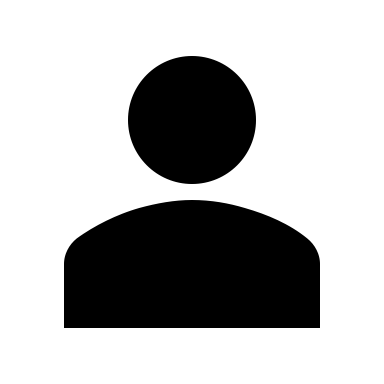 Open the stopwatch app on your mobile phone. Close the switch and time how long it takes for the voltage across the capacitor to reach 5.7V and 9V.
Img06
Time to reach 5.7V
s
Time to reach 9V
s
Check
[Speaker Notes: Img06 = image of the words “Step 1”

Button01 = on click, check the times entered. 5.7V: between 10s and 11s; 9V: anything over 50s

Feedback:
5.7V
If in range – That look’s about right. It should have taken the capacitor about 10.5s to reach 5.7V
If not in range – If your capacitor took longer than about 10.5s to charge to 5.7V, check the voltage of your battery. It might be quite a bit lower than 9V. If it is less than 8V, you should try and get a new battery. If you cannot right now, make a note of the time and use this together with the actual voltage of your battery in the coming calculations.

9V
If in range – That look’s about right. It probably took your capacitor over 50s to charge to anything close to 9V. You may even have found that the voltage never got above an amount lower than 9V. Remember that the potential developed across a capacitor can never be more than the potential of the power source charging it. Check the voltage of your battery to see if it is, in fact, not less than 9V.
If not in range – If the voltage across the capacitor reached 9V (or more) in less than about a minute, check that you do have the correct resistor in your circuit. It should be a 4,700Ω resistor.]
Redo the timing
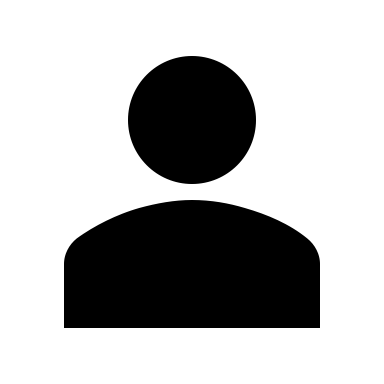 If you need to discharge your capacitor again to redo your timing, simply connect an LED in series with a 470Ω resistor to the capacitor. Just make sure that you connect the LED’s anode to the side of the capacitor that was connected to the positive terminal of the battery. Once the LED no longer shines for about 2-3 seconds, the capacitor is discharged
Img07
[Speaker Notes: Img07 = image of an LED connected to a 470Ω resistor just by twisting the leads together and these connected to a capacitor with a label indicating LED cathode connected to cathode of the capacitor.]
Step 2
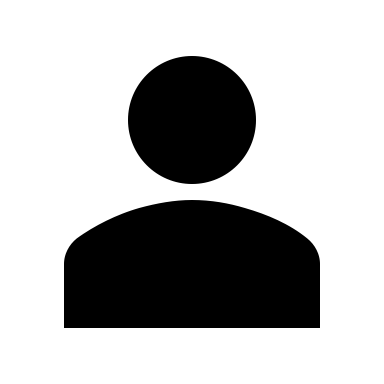 Now multiply the resistance in the circuit (in ohms) by the capacitance of the capacitor in the circuit (in farads).
Img08
R x C =
Check
[Speaker Notes: Img08 = image of the words “Step 2”

Button01 = on click, check the value entered. Should be 10.34

Feedback:
5.6V
If correct – That’s right. If we multiply 4700Ω by 0.0022F we get an answer of 10.34 which is quite similar to the time it took for the capacitor to charge to 5.7V.
If not in correct – That is not correct. You should have got 10.34 as the answer. 4.7KΩ = 4700Ω and 2200μF = 0.0022F. So R x C = 4700Ω x 0.0022F = 10.34]
Step 3
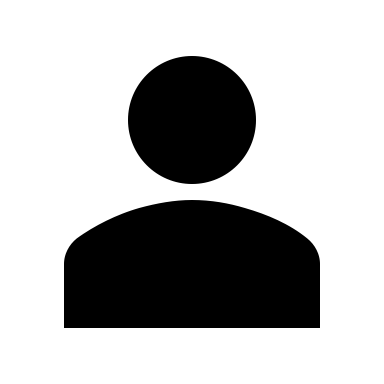 But what does this all mean? Let’s keep experimenting. Replace the 4K7 resistor with a 10K resistor and repeat the experiment.
Img09
Time to reach 5.7V
s
Time to reach 9V
s
Check
[Speaker Notes: Img08 = image of the words “Step 3”

Button01 = on click, check the times entered. 5.7V: between 18s and 26s; 9V: anything over 110s

Feedback:
5.7V
If in range – That look’s about right. It should have taken the capacitor about 22s to reach 5.7V
If not in range – If your capacitor took longer than about 24s to charge to 5.7V, check the voltage of your battery. It might be quite a bit lower than 9V. If it is less than 8V, you should try and get a new battery. If you cannot right now, make a note of the time and use this together with the actual voltage of your battery in the coming calculations.

9V
If in range – That look’s about right. It probably took your capacitor over 110s to charge to anything close to 9V. You may even have found that the voltage never got above an amount lower than 9V. Remember that the potential developed across a capacitor can never be more than the potential of the power source charging it. Check the voltage of your battery to see if it is, in fact, not less than 9V.
If not in range – If the voltage across the capacitor reached 9V (or more) in less than about a 2 minutes, check that you do have the correct resistor in your circuit. It should be a 10,000Ω resistor.]
Redo the timing
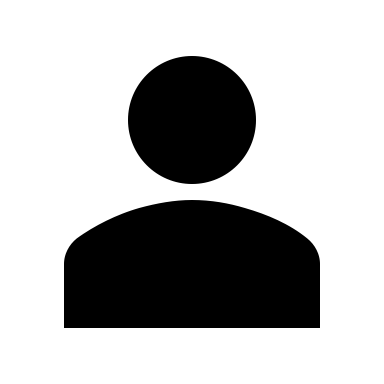 If you need to discharge your capacitor again to redo your timing, simply connect an LED in series with a 470Ω resistor to the capacitor. Just make sure that you connect the LED’s anode to the side of the capacitor that was connected to the positive terminal of the battery. Once the LED no longer shines for about 2-3 seconds, the capacitor is discharged
Img07
[Speaker Notes: Img07 = image of an LED connected to a 470Ω resistor just by twisting the leads together and these connected to a capacitor with a label indicating LED cathode connected to cathode of the capacitor.]
Step 4
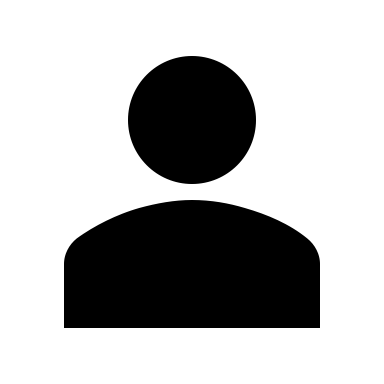 Now multiply the resistance in the circuit (in ohms) by the capacitance of the capacitor in the circuit (in farads).
Img10
R x C =
Check
[Speaker Notes: Img10 = image of the words “Step 4”

Button01 = on click, check the value entered. Should be 22

Feedback:
5.7V
If correct – That’s right. If we multiply 10,000Ω by 0.0022F we get an answer of 22 which is quite similar to the time it took for the capacitor to charge to 5.7V.
If not in correct – That is not correct. You should have got 22 as the answer. 10KΩ = 10,000Ω and 2200μF = 0.0022F. So R x C = 10,000Ω x 0.0022F = 22]
The time constant
You may be wondering what this all means and why we have been timing how long it takes for our capacitor to reach 5.7V.
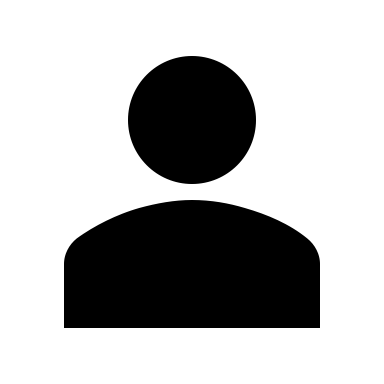 Img11
Watch the video to find out the the answers to these questions and more.
[Speaker Notes: Img11 = screenshot of Vid03 (see brief). Play video full screen]
Build the Circuit
Does this time constant thing work when a capacitor discharges as well? Let’s find out.
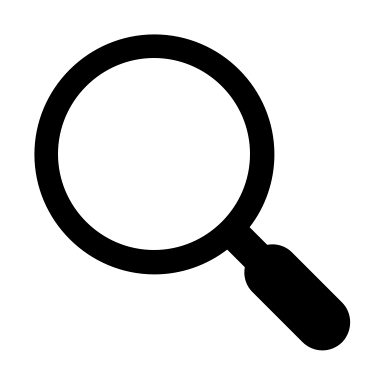 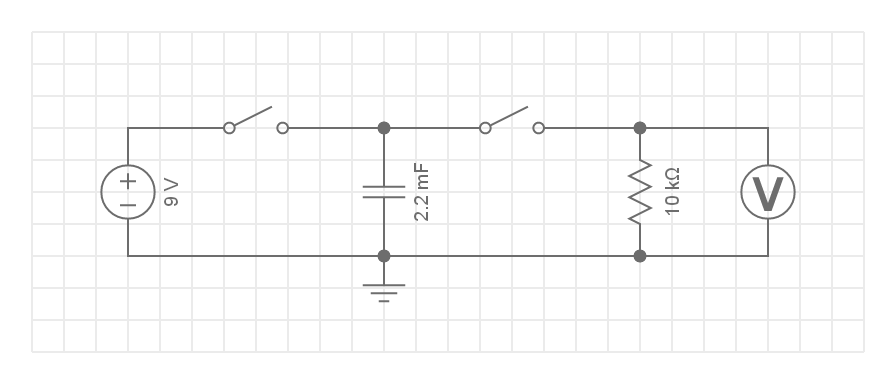 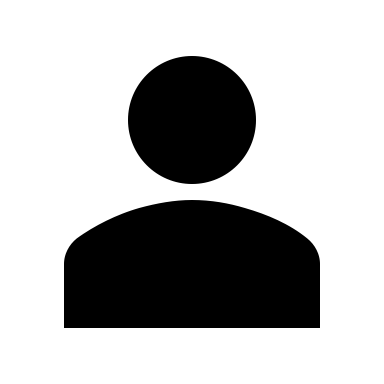 Build this circuit. Rollover or touch each symbol in the schematic to find out more. Watch the video if you need help.
Watch how to build the circuit and set up your multimeter
[Speaker Notes: Reproduce schematic image as an image with hotspots over each component. PLEASE NOTE THAT THIS DIAGRAM NEEDS TO BE REDONE AS THE CAPACITOR SYMBOL IS INCORRECT. IT SHOULD BE THE ELECTROLYTIC (POLORISED) CAP SYMBOL.

Component01 = on click present a tooltip with “This symbol represents a voltage source like a battery. Use a 9V battery.”
Component02 = on click present a tooltip with “This symbol represents a single pole, single throw switch. The switch in your kit will work like a normal light switch. Press it once and the circuit will close. Press it again and the circuit will open.” LABEL THIS S1 ON THE SCHEMATIC
Component03 = on click present a tooltip with “This symbol represents a voltmeter. You need to connect your multimeter in parallel across the capacitor and set it to measure voltage?
Component04 = on click present a tooltip with “This symbol represents a polorised electrolytic capacitor. Look for the component that looks like this [image of a 2200μF 16V electrolytic capacitor from the kit]. It is has a capacitance of 2200μF or 2.2mF. Because it is polarised make sure to connect the negative terminal (cathode) to the negative terminal of the battery.”
Component05 = on click present a tooltip with “You need a 10KΩ resistor for this circuit.”
Component06 = on click present a tooltip with “This symbol represents a single pole, single throw switch. The switch in your kit will work like a normal light switch. Press it once and the circuit will close. Press it again and the circuit will open.” LABEL THIS S2 ON THE SCHEMATIC

Hide tooltip on clicking away from component or another component.

Button01 = play vid04 (see brief) full screen]
Take a picture
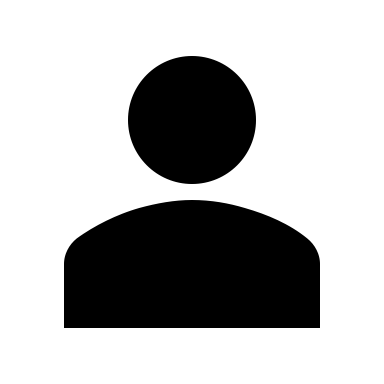 Take a picture of your completed circuit and upload it to your online portfolio.
Choose image
Upload
[Speaker Notes: Button 01 – Launch file selection window
Button 02 – Upload file]
The time constant for discharging
Important Note
As before, the time constant is still 63%. Then for a discharging capacitor that is initially fully charged, the voltage across the capacitor after one time constant, 1T, should drop to 63% of its initial value which is 1 – 0.63 = 0.37 or 37% of its final value.
[Speaker Notes: Img11 = screenshot of Vid03 (see brief). Play video full screen]
Step 1
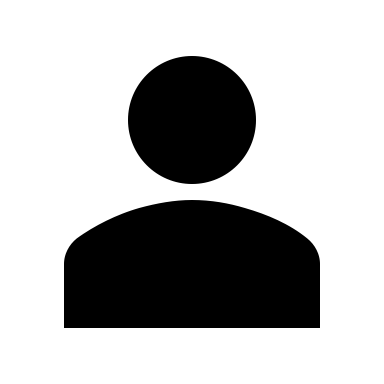 Close S1 and allow the capacitor to charge for about 30 seconds. Without much resistance in this part of the circuit the time constant will be low. Open S1 and measure the potential across the capacitor. Calculate what 37% of this value is.
Img12
37% of capacitor PD
V
Check
[Speaker Notes: Img12 = image of the words “Step 1”

Button01 = on click, check the voltage entered. It should be between 2.9V and 3.4V

Feedback:
If in range – That look’s about right. Assuming your capacitor charged to 9V or close to this, 37% of its potential difference should be about 3.3V.
If not in range – If your answer is less than 2.9V it could mean that you did not let your capacitor charge long enough or your battery has a voltage quite far below 9V. Assuming your capacitor charged to 9V or close to this, 37% of its potential difference should be 9V x 0.37 = 3.3V.]
Step 2
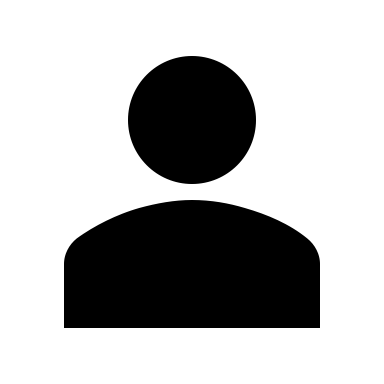 Now open the stopwatch app on your mobile phone and close S2. Time how long it takes your capacitor to discharge to the voltage you recorded in step 1 (about 3.3V).
Img13
Time to reach 3.3V
s
Check
[Speaker Notes: Img13 = image of the words “Step 2”

Button01 = on click, check the time entered. It should be between 18s and 26s

Feedback:
If in range – That look’s about right. Assuming your capacitor charged to 9V or close to this, it should take one time constant, 22s, to discharge to 37% of its full charge. Remember τ = RC = 10,000Ω x 0.0022F = 22 seconds.
If not in range – If your answer is not within a few seconds of 22s (which is one time constant), it could mean that your capacitor did not charge to 9V (or near 9V) or you don’t have a 10K resistor in your circuit. Check these things and try again. Remember τ = RC = 10,000Ω x 0.0022F = 22 seconds.]
Step 3
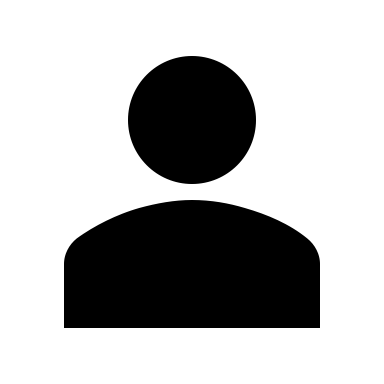 Replace the 10K resistor with a 4.7K resistor and redo the experiment to see if the capacitor still takes 1 time constant to discharge to 37% of its starting charge.
Img14
Time to reach 3.3V
s
Check
[Speaker Notes: Img14 = image of the words “Step 3”

Button01 = on click, check the time entered. It should be between 8s and 12s

Feedback:
If in range – That look’s about right. Assuming your capacitor charged to 9V or close to this, it should take one time constant, 10.34s, to discharge to 37% of its full charge. Remember τ = RC = 4,700Ω x 0.0022F = 10.34 seconds.
If not in range – If your answer is not within a few seconds of 10.34s (which is one time constant), it could mean that your capacitor did not charge to 9V (or near 9V) or you don’t have a 10K resistor in your circuit. Check these things and try again. Remember τ = RC = 4,700Ω x 0.0022F = 10.34 seconds.]
Charging and Discharging a Capacitor
So the time constant, τ = RC, gives us the time it takes for a capacitor to reach 63% of full charge and the time it takes for a capacitor to discharge to 63% of its initial charge.
Img15
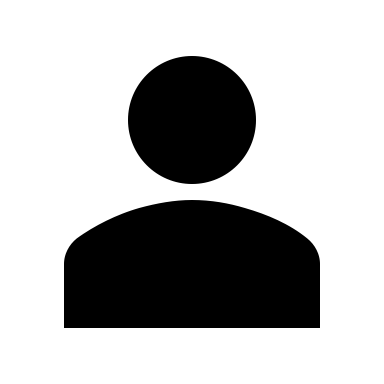 Watch the video to learn more about the time constant.
[Speaker Notes: Img15 = screenshot of Vid05 (see brief). Play video full screen]
Capacitors charge and discharge according to their time constant.
τ = RC
It takes 1T for a capacitor to charge to 63% of the voltage applied to it.
It takes 1T for a capacitor to discharge to 37% of its starting voltage.
A Virtual Circuit
Take some time experimenting with capacitors that are charging and discharging by playing with a simulation of these circuits.
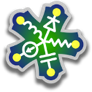 Img16
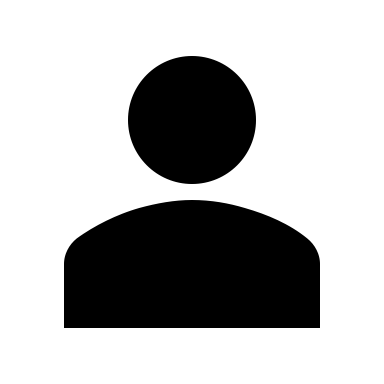 Download and work through the worksheet. Then watch the video to make sure you completed everything correctly.
Download the worksheet
[Speaker Notes: Button01 = open Doc01 (see brief)

Img17 = EveryCircuit logo

Img16 = Screenshot of vid06 (see brief). Play video full screen.]
Test Yourself
We have come to the end of this unit. Answer the following questions to make sure you understand the main characteristic of capacitors.
Question 1
What is the maximum charge that this capacitor can theoretically hold?

1,175C
4.7μF
1.175μC
1.175mC
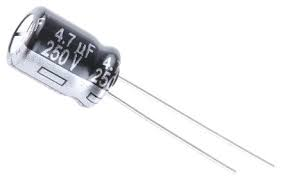 [Speaker Notes: Img18 = Image of a 4.7μF capacitor .e.g. https://encrypted-tbn0.gstatic.com/images?q=tbn:ANd9GcQIdPM7MHxHP_zBklENl9VRlMRXDW-LubKKcSiqW_YMag7kuO-NKw. 

Multiple Choice Question
Correct answer is d

Feedback
a) – That is not correct. The capacitor has a capacitance of 4.7μF and a working voltage of 250V. Therefore the maximum amount of charge this capacitor can theoretically hold is given by Q = CV = 4.7μF x 250V = 1,175μC = 1.175mC.
b) – That is not correct. The charge that a capacitor can store is given by Q = CV where C is its capacitance and V is the voltage that is applied to it. The greater the capacitance or the voltage, the more charge will be stored. In this case, the maximum amount of charge this capacitor can theoretically hold is given by Q = CV = 4.7μF x 250V = 1,175μC = 1.175mC.
c) – That is not correct. It looks like you made a mistake with the units. We know that Q = CV. In this case CV = 4.7μC x 250V = 1,175μC. Because the capacitance was in μF, the charge will be in μC and 1,175μC is the same as 1.175mC because 1,000μC = 1mC.
d) – Well done. You got it. Q = CV = 4.7μF x 250V = 1,175μC = 1.175mC.]
Question 2
A 2,200μF capacitor is connected to a 12V supply. What will be its charge when fully charged.

26.4mC
26.4μC
2.2mC
2.2μC
[Speaker Notes: Multiple Choice Question
Correct answer is a

Feedback
– Well done. You got it. Q = CV = 2,200μF x 12V = 26,400μC = 26.4mC
- That is not correct. It looks like you made a mistake with the units. We know that Q = CV. In this case CV = 2,200μF x 12V = 26,400μF. Because the capacitance was in μF, the charge will be in μC and 26,400μC is the same as 26.4mC because 1,000μC = 1mC.
- To find the total charge when fully charged we need to use Q = CV = 2,200μF x 12V = 26,400μC = 26.4mC.
- To find the total charge when fully charged we need to use Q = CV = 2,200μF x 12V = 26,400μC = 26.4mC.]
Question 3
A 1,200μF capacitor is connected to a 12V supply in series with a 470Ω resistor. What will the charge on the capacitor be when it is fully charged.

564mC
0.564C
14,400μC
14.4μC
[Speaker Notes: Multiple Choice Question
Correct answer is c

Feedback
– That is not correct. It looks like you might have got confused with the resistor. The resistor has no effect on the total charge accumulate by the capacitor. The resistor only influences how quickly this charge accumulates. The total charge is still given by Q = CV = 1,200μF x 12V = 14,400μC.
That is not correct. It looks like you might have got confused with the resistor. The resistor has no effect on the total charge accumulate by the capacitor. The resistor only influences how quickly this charge accumulates. The total charge is still given by Q = CV = 1,200μF x 12V = 14,400μC.
- Well done. You got it. Q = CV = 1,200μF x 12V = 14,400μC. The resistor has no effect on the total charge accumulate by the capacitor. The resistor only influences how quickly this charge accumulates.
- That is not correct. It looks like you made a mistake with the units. We know that Q = CV. In this case CV = 1,200μF x 12V = 14,400μF. Because the capacitance was in μF, the charge will be in μC. The resistor has no effect on the total charge accumulate by the capacitor. The resistor only influences how quickly this charge accumulates.]
Question 3
A 450μF capacitor is connected to a 20V supply in series with a 5K3Ω resistor. How quickly will the resistor reach 63% of the 20V voltage.

23.9s
0.239s
2,385s
2.39s
[Speaker Notes: Multiple Choice Question
Correct answer is d

Feedback
– That is not correct. It will take 1 time constant for the capacitor to reach 63% of the voltage. T = RC = 5300Ω x 0.00045F = 2.39s
– That is not correct. It will take 1 time constant for the capacitor to reach 63% of the voltage. T = RC = 5300Ω x 0.00045F = 2.39s
– That is not correct. It will take 1 time constant for the capacitor to reach 63% of the voltage. T = RC = 5300Ω x 0.00045F = 2.39s
Well done. – It will take 1 time constant for the capacitor to reach 63% of the voltage. T = RC = 5300Ω x 0.00045F = 2.39s]
Question 4
A 900μF capacitor is connected to a 9V supply in series with a 10KΩ resistor. How long will it theoretically take for the capacitor to fully charge?

9s
45s
4.5s
90s
[Speaker Notes: Multiple Choice Question
Correct answer is b

Feedback
– That is not correct. It will take 5 time constants for the capacitor to theoretically fully charge, i.e. 5T = 5RC. 5T = 5RC = 5 x 10,000Ω x 0.0009F = 45s. The capacitor will only charge to 63% of 9V in 1 time constant.
– Well done. – It will take 5 time constants for the capacitor to theoretically fully charge. 5T = 5RC = 5 x 10,000Ω x 0.0009F = 45s.
– That is not correct. It will take 5 time constants for the capacitor to theoretically fully charge, i.e. 5T = 5RC. 5T = 5RC = 5 x 10,000Ω x 0.0009F = 45s. Also remember that to work out the time constant, the capacitance needs to be in F.
That is not correct. It will take 5 time constants for the capacitor to theoretically fully charge, i.e. 5T = 5RC. 5T = 5RC = 5 x 10,000Ω x 0.0009F = 45s. The capacitor will only charge to 63% of 9V in 1 time constant. Also remember that to work out the time constant, the capacitance needs to be in F.]
Question 5
A 1.8mF capacitor is connected in series with a 4KΩ resistor. After 7.2s it is found that the capacitor has a potential across it of 15.75V. What is the voltage of the supply in this circuit?

9.92V
15.75V
25V
Cannot be calculated
[Speaker Notes: Multiple Choice Question
Correct answer is c

Feedback
– That is not correct. We can work out the time constant, T = RC = 0.0018F x 4000Ω = 7.2s. So at 7.2s, which is one time constant, we know that the capacitor is at 63% of full capacity. If 15.75V is 63% of the total, the total must be 15.75/0.63 = 25V.
That is not correct. We can work out the time constant, T = RC = 0.0018F x 4000Ω = 7.2s. So at 7.2s, which is one time constant, we know that the capacitor is at 63% of full capacity. If 15.75V is 63% of the total, the total must be 15.75/0.63 = 25V.
Brilliant! Well done. We can work out the time constant, T = RC = 0.0018F x 4000Ω = 7.2s. So at 7.2s, which is one time constant, we know that the capacitor is at 63% of full capacity. If 15.75V is 63% of the total, the total must be 15.75/0.63 = 25V.
That is not correct. We can work out the time constant, T = RC = 0.0018F x 4000Ω = 7.2s. So at 7.2s, which is one time constant, we know that the capacitor is at 63% of full capacity. If 15.75V is 63% of the total, the total must be 15.75/0.63 = 25V.]
Question 6
A 2300nF capacitor is fully charged by a 12V supply. If it is then connected to a circuit with a total resistance of 200Ω, what will its voltage be after 1 time constant?

0.46V
4.44C
0.00046V
4.44V
[Speaker Notes: Multiple Choice Question
Correct answer is d

Feedback
That is not correct. All we need to do is work out what 37% of 12V is because this is what the voltage will be after 1 time constant. We actually do not need to know how many seconds the time constant is in this case. Therefore, 12V x 0.37 = 4.44V.
That is not correct. All we need to do is work out what 37% of 12V is because this is what the voltage will be after 1 time constant. We actually do not need to know how many seconds the time constant is in this case. Therefore, 12V x 0.37 = 4.44V.
That is not correct. All we need to do is work out what 37% of 12V is because this is what the voltage will be after 1 time constant. We actually do not need to know how many seconds the time constant is in this case. Therefore, 12V x 0.37 = 4.44V.
Well done. That is correct. We know that after 1 time constant (how ever long that is), the capacitor’s voltage will be 37% of its initial. Therefore, 12V x 0.37 = 4.44V.]
Video Briefing – Vid01
Create a video presented by an expert presenter explaining the the following:
Capacitance is given the symbol C. Charge is given Q and Volts is given V.
Capacitance (C) is measured in Farads (F). Charge (Q) is measured in Coulombs (C). All these symbols can get a bit confusing.
1F is defined as 1C of charge per Volt i.e. If a capacitor had a capacitance of 1F and we applied 1V to it, it would store 1C of charge which is the same as thing as their being a surplus of 6.25 quintillion electrons (6.25 x 1018) on the negatively charged plate.
This is a huge amount of charge for such a low voltage, hence most capacitors have capacitances of μF and nF.
So we have that C = Q/V. We can rearrange the equation to get something more useful: Q = CV
Therefore, if we applied 2V to a 1F capacitor, it would store 2C of charge: a surplus of 12.5 x 1018 electrons would collect on the negative plate. 
If we have a 2400μF capacitor and we apply 9V to it, when fully charged the capacitor would hold 2400μFx9V = 12,600μC = 21.6mC. Because we used μF in the equation we get μC out.
If we had a 1500pF capacitor and we wanted it to store 13.7μC, how much voltage would we need to apply?
Well V = Q/C = 13.7μC / 1.5μF = 9.13V. In this case the units needed to both be the same i.e. μ
We have a new triangle just like our V, I, R one. (show all the derivations)
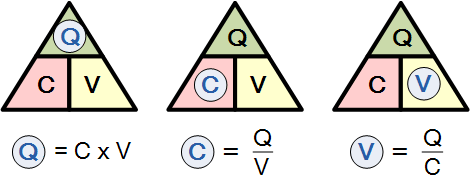 Video Briefing – Vid02
Create a video presented by an expert presenter showing step-by-step how to build the circuit on a breadboard. The presenter needs to explain the following:
Add the capacitor, resistor and the switch in series to the breadboard – make sure of the capacitor polarity
Connect them to the power rail
Set up and connection of the multimeter to measure the voltage in the appropriate range
Connect power rail to battery
Video Briefing – Vid03
Create a video presented by an expert presenter explaining the time constant of capacitors.
It just so happens that if we multiply the capacitance of a capacitor by the resistance in the circuit we get an answer that is the same as the time in seconds it takes for the capacitor to charge up to 63% of the power supply’s voltage. Neat huh?
In our circuit, we had a 9V supply and 63% of 9V = 9V x 0.63 = 5.67V
In the first circuit we had a 2200μF capacitor and a 4,700Ω resistor.
4700 x 0.0022 = 10.34 which is about the time (in seconds) it took for our capacitor to get to 5.7V (about 63% of the total voltage)
In our second circuit we had a 2200μF capacitor and a 10,000Ω resistor.
10,000 x 0.0022 = 22 which is about the time (in seconds) it took for our capacitor to get to 5.7V (about 63% of the total voltage)
Now the times you found were probably not exactly like these because real life (and circuits) is more messy
Your battery might not have been exactly 9V
The resistors and capacitor were probably not exactly as labelled
The wires have resistance
Your voltmeter had resistance and might not have been perfectly accurate
This time constant τ = RC is not a fixed time. It is just the time it takes for a capacitor of a certain capacitance, in a circuit with a certain resistance to charge to 63% of the applied voltage.
If you think about it, this all makes sense. If we increase the resistance, less current can flow into the capacitor so it will take longer to charge.
If we increase the capacitance, the capacitor can hold more charge so more charge will be needed on the plates to produce 63% of the voltage and it will take longer for this charge to accumulate.
If we apply a greater voltage, the 63% value will be higher. The time constant does not change but in this time a greater charge will accumulate on the plates of the capacitor producing a greater potential difference between the plates.
Video Briefing – Vid04
Create a video presented by an expert presenter showing step-by-step how to build the circuit on a breadboard. The presenter needs to explain the following:
Add the capacitor and the switch in series to the breadboard – make sure of the capacitor polarity
Add the other switch and resistor in series
Connect these in parallel with the capacitor
Connect them to the power rail
Set up and connection of the multimeter to measure the voltage in the appropriate range
Connect power rail to battery
Video Briefing – Vid05
Create a video presented by an expert presenter explaining the time constant of capacitors.
Emphasise what 1 time constant means for charging and discharging
Emphasise that T is dependent on C and R as well as V
Draw the graph of charging and discharging and explain why the rate of charging and discharging gradually slows down
As charge accumulates it gets harder to add more
As charge dissipates, there is less charge to repel
Mention that 5T is the time taken in the ideal for a capacitor to fully charge or fully discharge – this is a function of the maths not really real measurements as capacitors never completely charge or discharge.
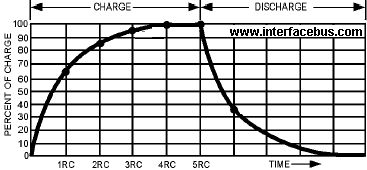 Document Briefing – Doc01
Create an annotated PDF worksheet with the following steps.
Make sure you have downloaded the EveryCircuit App from your app store.
If you are working on a computer, visit http://everycircuit.com/app/.
Open the EveryCircuit app and signup. After your trial, you will still have access to EveryCircuit and other people’s circuits. You will just not be able to create your own circuits.
Go to the community space and search for the circuit called “NOC_Time Constant 1 - Charging”
Open the circuit.
In this circuit, we have a 2,200μF capacitor in series with a 5.3K resistor and a 12V supply. Work out what what 63% of 12V is.
Get your stopwatch ready. Close the switch and time how long it takes for the voltage reading across the capacitor to reach 7.56V.
Calculate the time constant in this circuit. It is the same as the time it took for the capacitor to get to 7.56V?
Change the resistance to 10K. Calculate the new time constant. Reset the simulator and check that it now takes this new time constant for the capacitor to get to 7.56V.
Change the capacitance to 5.6mF and the resistance to 1.2K. Calculate the new time constant. Reset the simulator and check that it now takes this new time constant for the capacitor to get to 7.56V.
Change the voltage to 8V. What voltage do you expect the capacitor to reach now after 1 time constant. Reset and run the simulator to check.
Reset the simulator and set the voltage back to 12V. Time how long it takes for the capacitor to reach maximum voltage (12V). Is it really 5T?
Now work out what 2T, 3T and 4T are. Reset the simulator and record what the voltage across the capacitor is at T, 2T, 3T, 4T and 5T. Draw a graph of voltage vs time of your results.
Now go to the community space and search for the circuit called “NOC_Time Constant 2 – Discarging”
Open the circuit.
In this circuit, we have a 2,200μF capacitor in series with a 10K resistor with the capacitor being charged by a 8V supply. Work out what 63% of 8V is.
Get your stopwatch ready. Close the first switch to charge the circuit for a few seconds. Now open the first switch and close the second switch and time how long it takes for the voltage reading across the capacitor to reach 5.045V.
Change the resistor to a 7K5 resistor. Calculate the new time constant. Reset the simulator and check that it now takes this new time constant for the capacitor to get to 5.045V.
Now work out what 2T, 3T and 4T are. Reset the simulator, recharge the capacitor and record what the voltage across the discharging capacitor is at T, 2T, 3T, 4T and 5T. Draw a graph of voltage vs time of your results.
Compare this graph to your graph of the charging capacitor.
Video Briefing – Vid06
Create a screencast video presented by an expert presenter working through Doc01, making the circuit changes and answering the questions.

Spend time drawing the 2 graphs and comparing them.